GOES ABI IR Midnight Calibration Variations Detected with GEO-GEO: Early Analysis
Fangfang Yu1, Xiangqian Wu2, Haifeng Qian3 and Hui Xu3
1: University of Maryland, College Park, MD
2: NOAA/NESDIS/STAR, College Park, MD
3: GST, Inc., Greenbelt, MD
With contributions from the GOES-R Calibration Working Group (CWG) Team
GSICS Annual Meeting, 11-15 March 2024, Darmstadt, Germany
Introduction
Three of the four GOES-R fleet satellites have been launched since November 2016
GOES-16:  Launched on 11/19/2016, serving as GOES-East since 12/18/2017
GOES-17 : Launched on 03/01/2018 and served as GOES-West between 02/12/2019 – 01/04/2023
GOES-18: Launched on 03/01/2022, serving as GOES-West since 01/04/2023

GOES-U (GOES-19) is scheduled to be launched in the summer of 2024
GEO Orbit
GEO Orbit
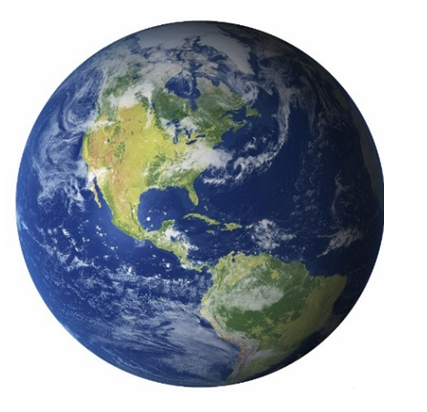 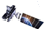 GOES-West
(~137oW)
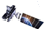 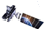 GOES-East
(75.2oW)
G17 was nudged from 137.2W to 137.3W in July 2022
ABI Instrument and IR Bands
Two independent orthogonal scan mirrors
A total of 16 bands
six visible and near-infrared (VNIR) at one focal plane module (FPM)
Calibration targets: solar diffuser and space
10 infrared (IR) bands at two FPMs
Calibration targets: Internal Calibration Target (ICT) and space
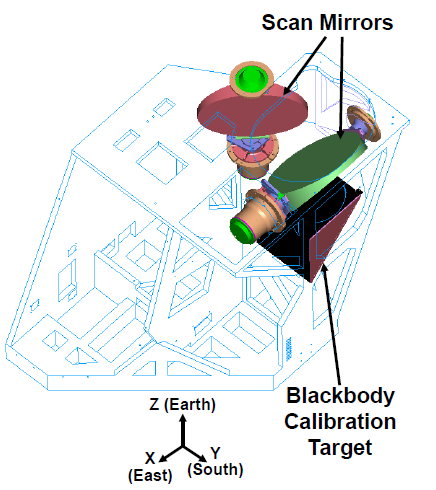 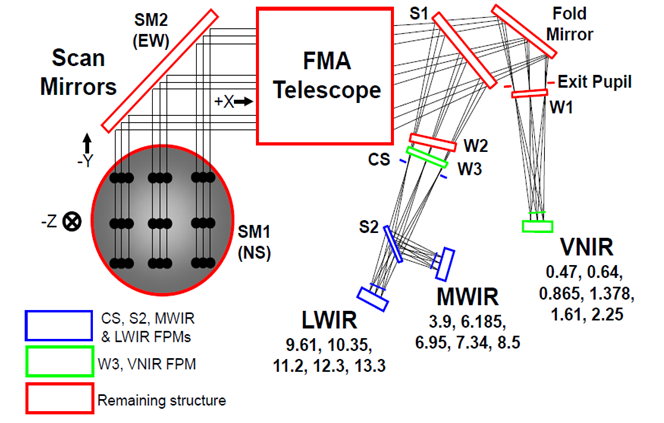 ABI Optical Architecture
Figures from GOES-R Series Data Book, NASA 2019
ABI Earth Scans
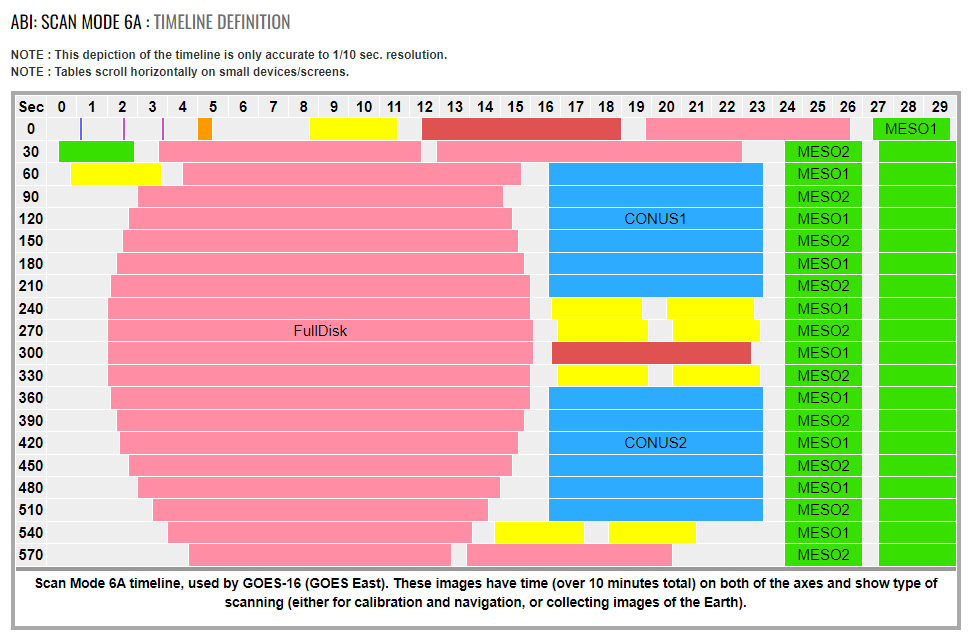 ABI scan mode is configurable 
The current default is a 10-minute flex mode

One timeline = Earth scans + radiometric calibration target scans (space look and ICT look) + geometric calibration target scans (star)

Earth scans in a timeline include one FD image and mode-dependent CONUS and MESO images
FD: fixed location
CONUS: fixed location
MESO
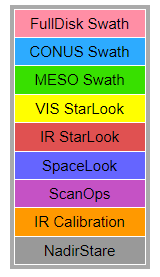 Nominal operational timeline
GEO-GEO at NOAA: Matched at ABI Pixel
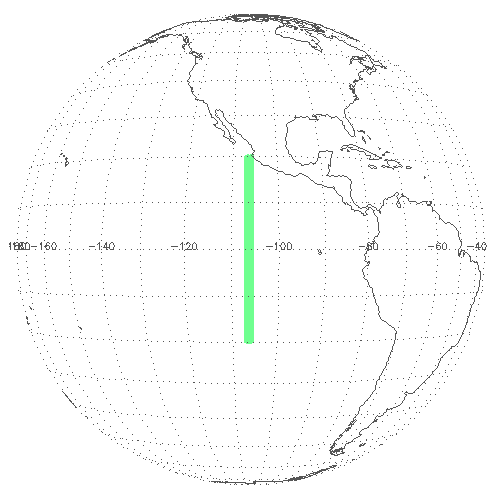 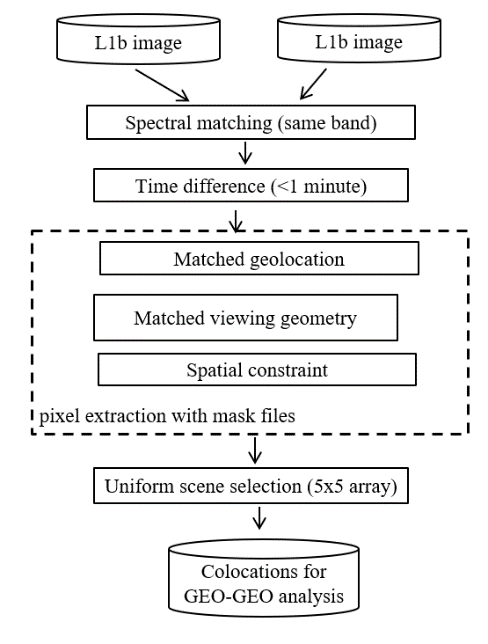 Co-location criteria
- 20° < Lat < 20° (ocean only, no land: to avoid thermal BRDF impact observed over land)
Time difference < 1 minute (actually difference is within a few seconds)
Cos(View zenith angle) difference <  2%
Uniform selection with 5 x 5 arrays:  to reduce parallax impact
	Criteria: Tb STD < threshold. Thresholds used in this study are given in the Table below (Unit: K @ 300 K)
GOES-East (G16) vs. GOES-West (G18)
GOES-16 (GOES-East) vs. GOES-18 (GOES-West)
One year study period of 2023/01/01 – 2023/12/31 at every 10-minute resolution
GOES-West
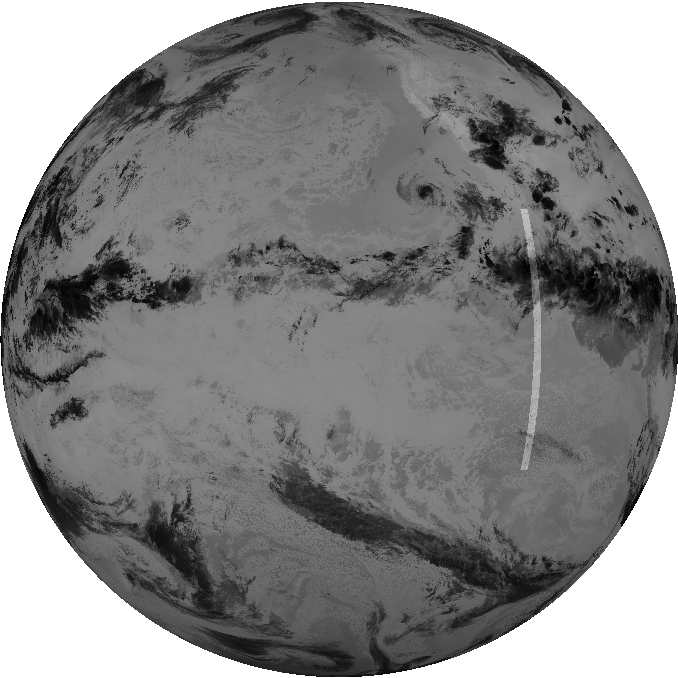 GOES-East
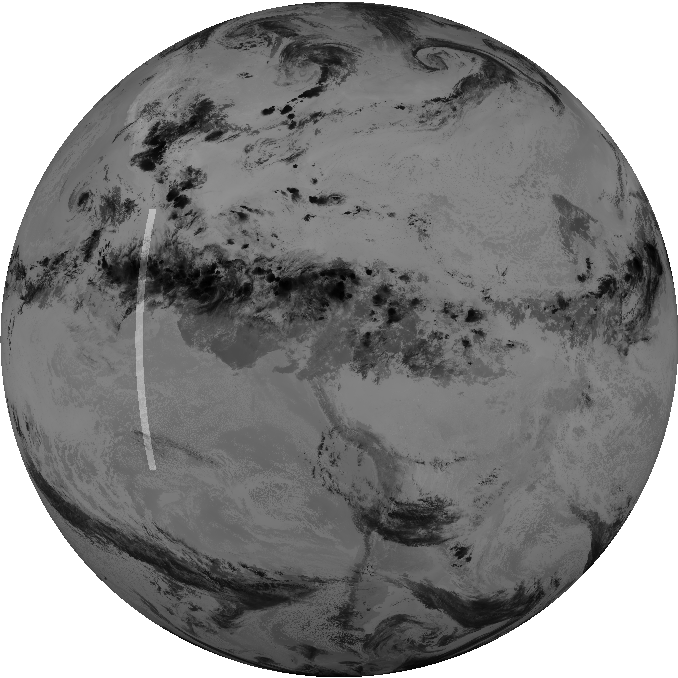 Time-Series of Long-term Monitoring: B13 as an Example
G18 vs. G16:  Midnight Calibration Variations
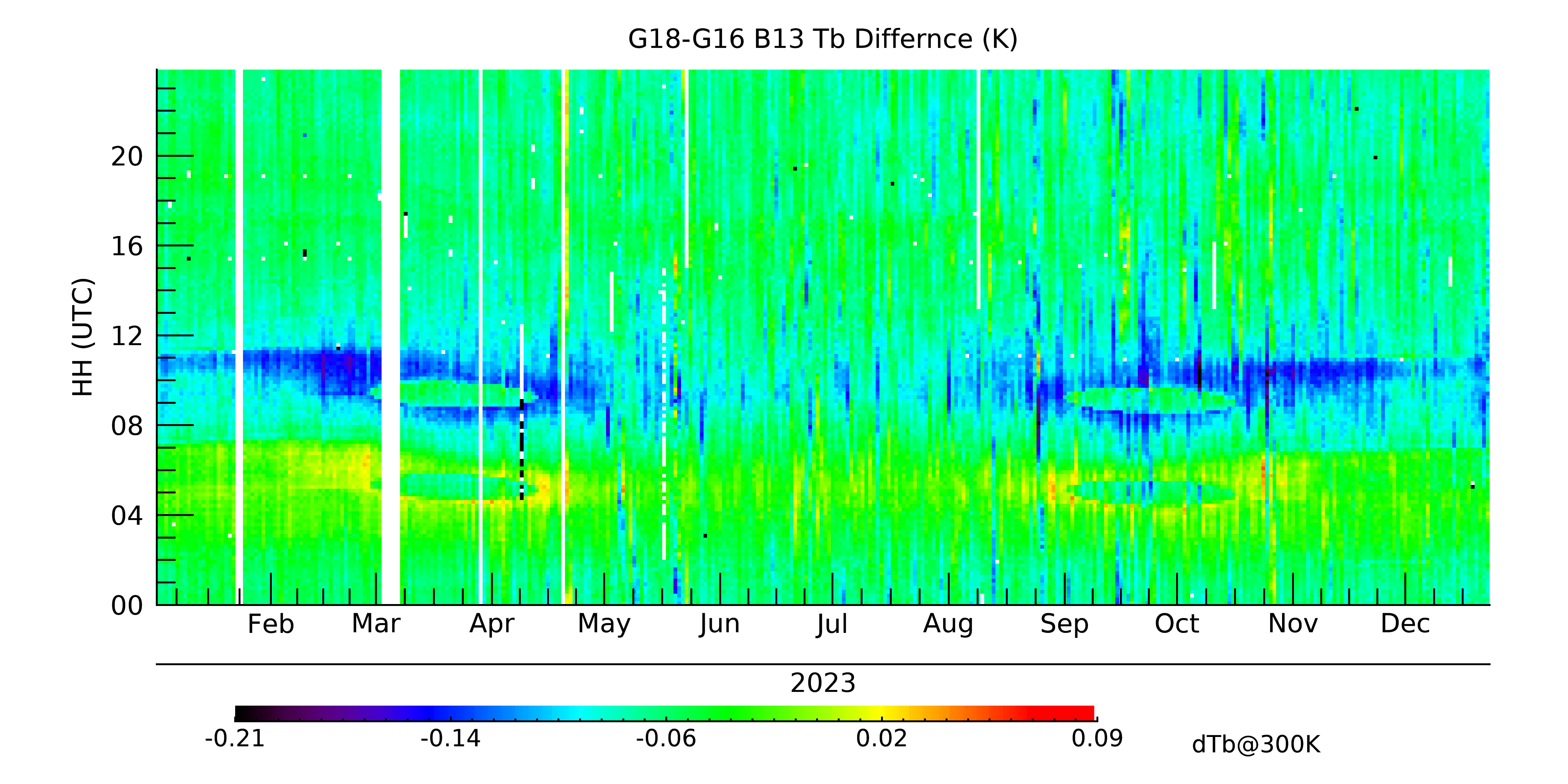 G16 satellite midnight
G18 satellite midnight
The 24-hour long-term 2D monitoring is unique to detect daily and seasonal calibration variations:
Small midnight calibration variations at both satellites, shaping “eyes”
Variation is instrument dependent and within only a few tenth of a degree at 300 K.
Slightly colder radiance 
G18 B13 data is used for investigation
Midnight Variation Around Winter Solstice
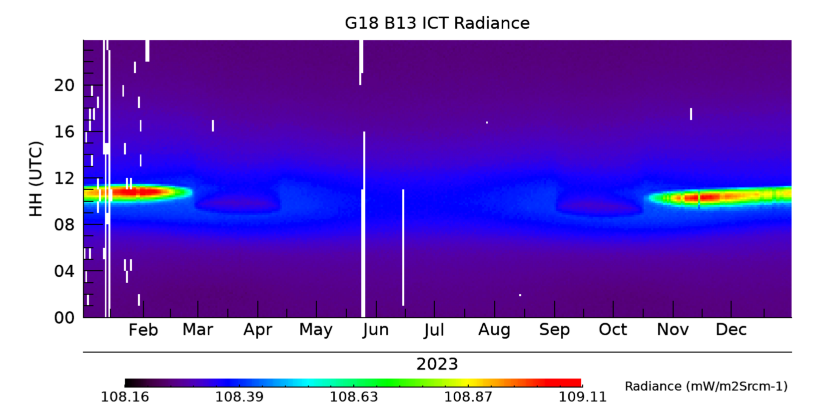 G18 satellite midnight
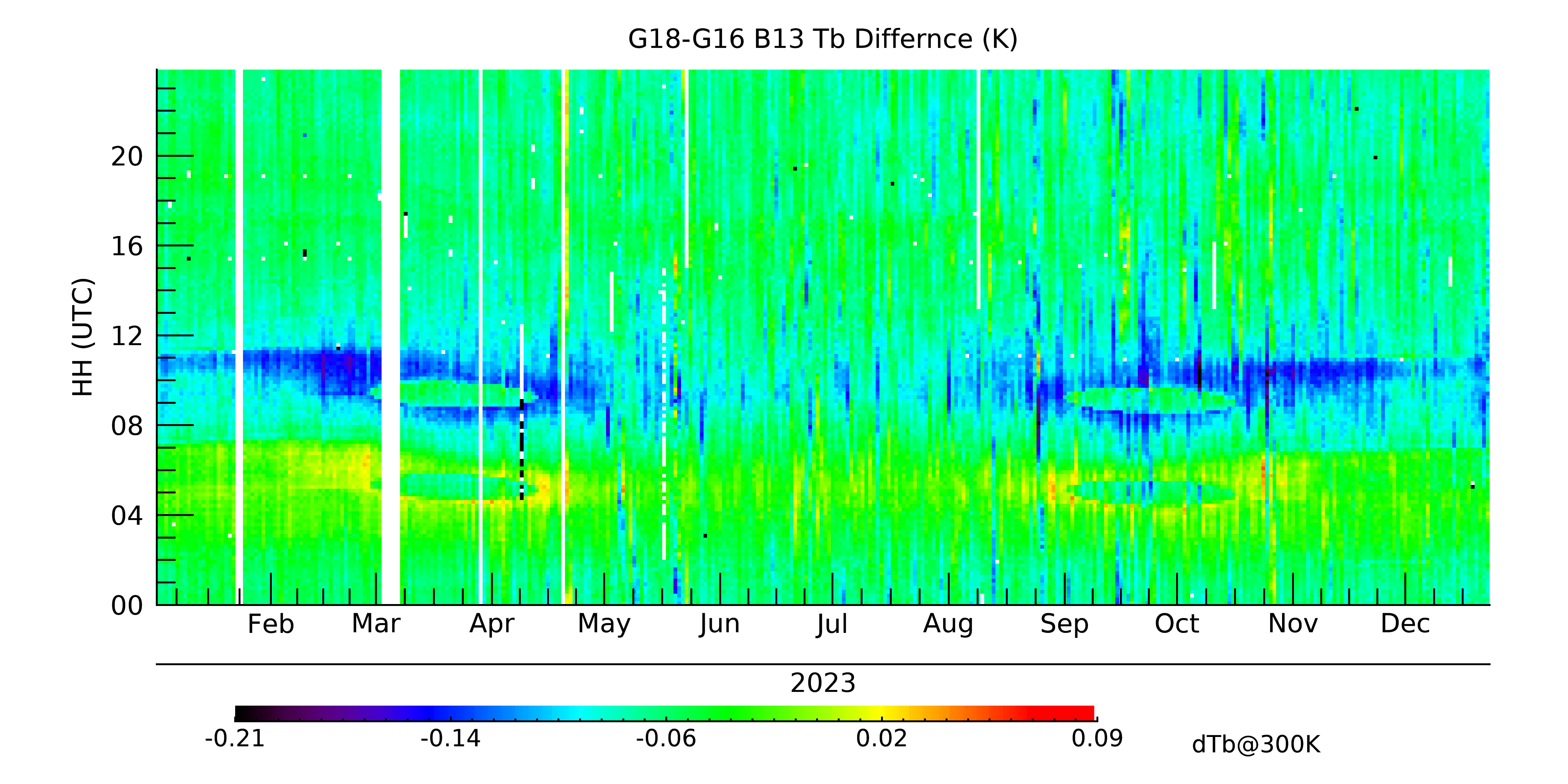 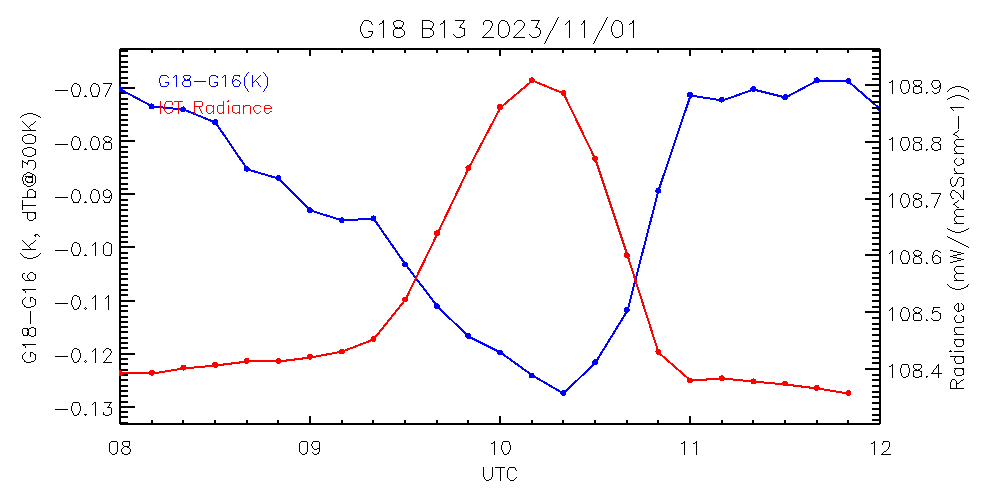 G16 satellite midnight
G18 satellite midnight
Temporal correlation between elevated internal calibration target (ICT) radiance and GEO-GEO bias
Correlation is negative
Midnight Variation around Winter Solstice
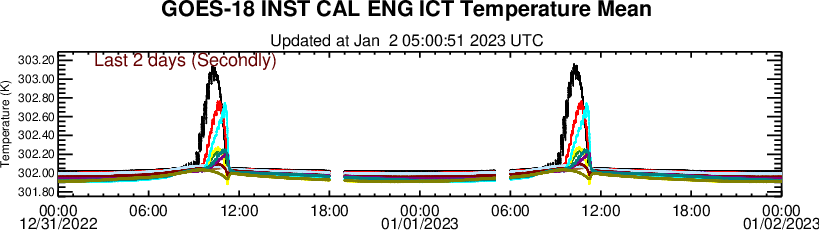 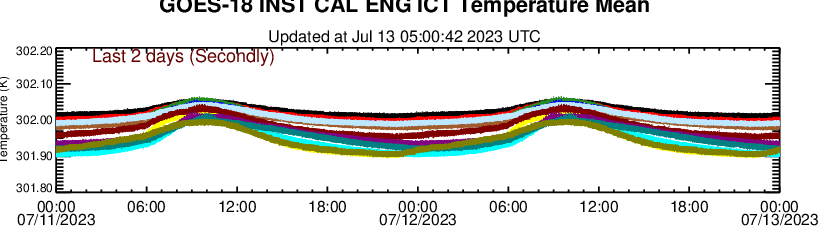 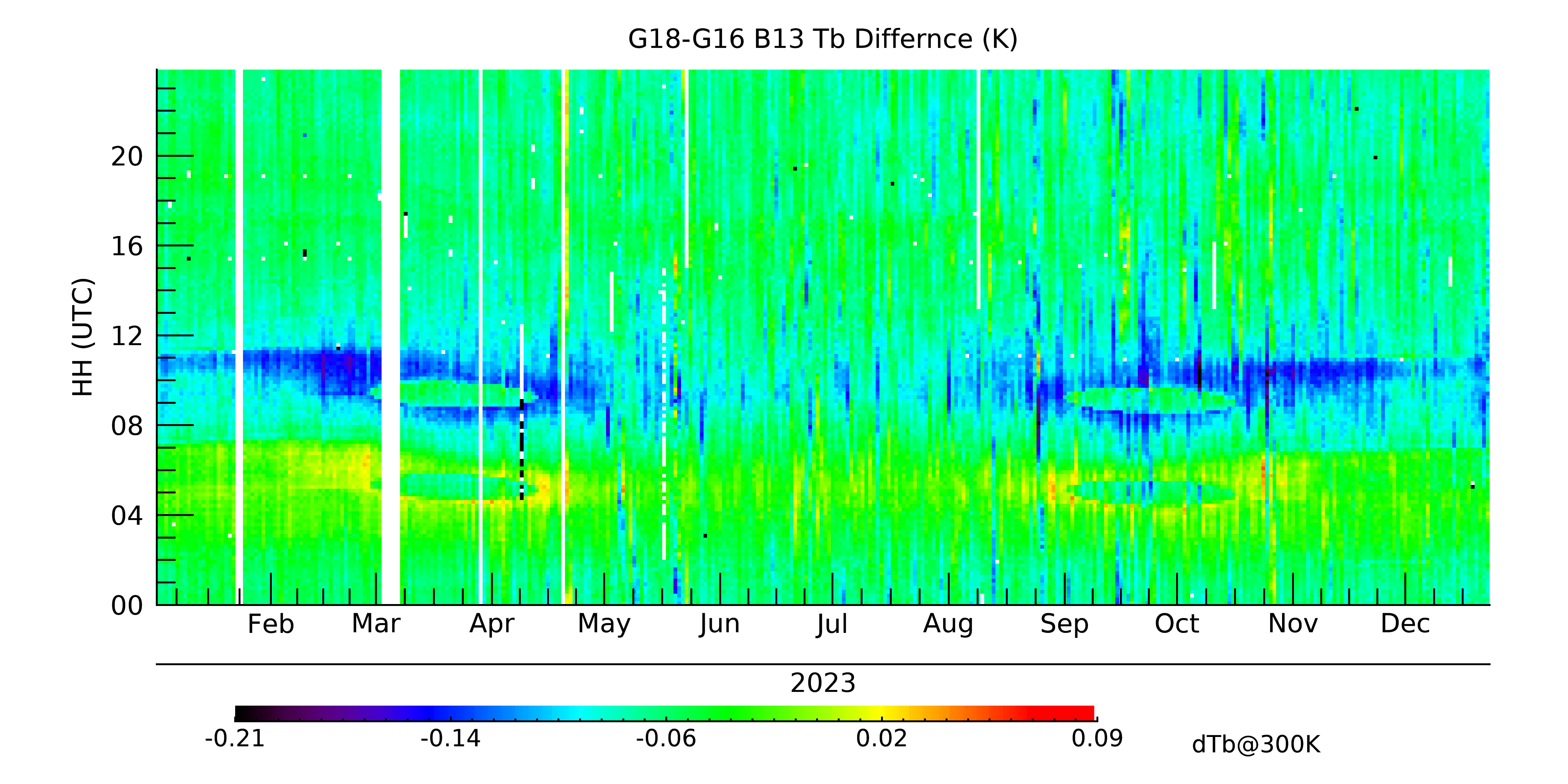 01/01 – 01/02: Max PRT – min PRT > ~1.0K
07/11 – 07/12: Max PRT – min PRT < 0.1K
G18 satellite midnight
ABI ICT has 12 PRTs over the blackbody surface, providing weighted temperature for IR calibration 
The 12 PRT temperature are generally well controlled most time in a year, except for a short time after midnight around winter solstice
ICT is heated rapidly and unevenly after midnight during this period, which likely causes inaccurate lower ICT count due to latency
Midnight Variation around Eclipse Seasons – “Eyes”
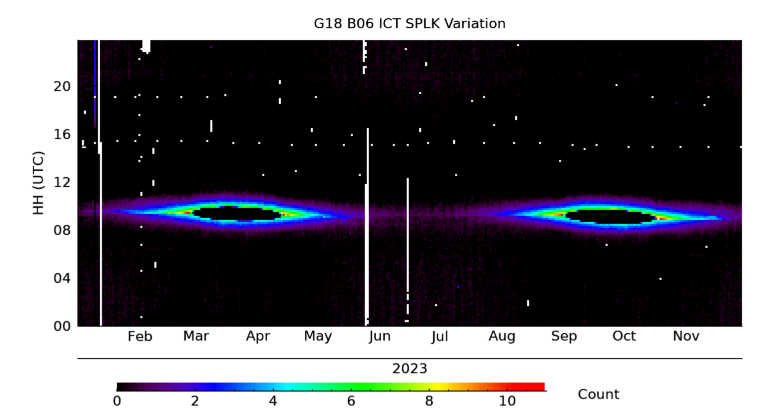 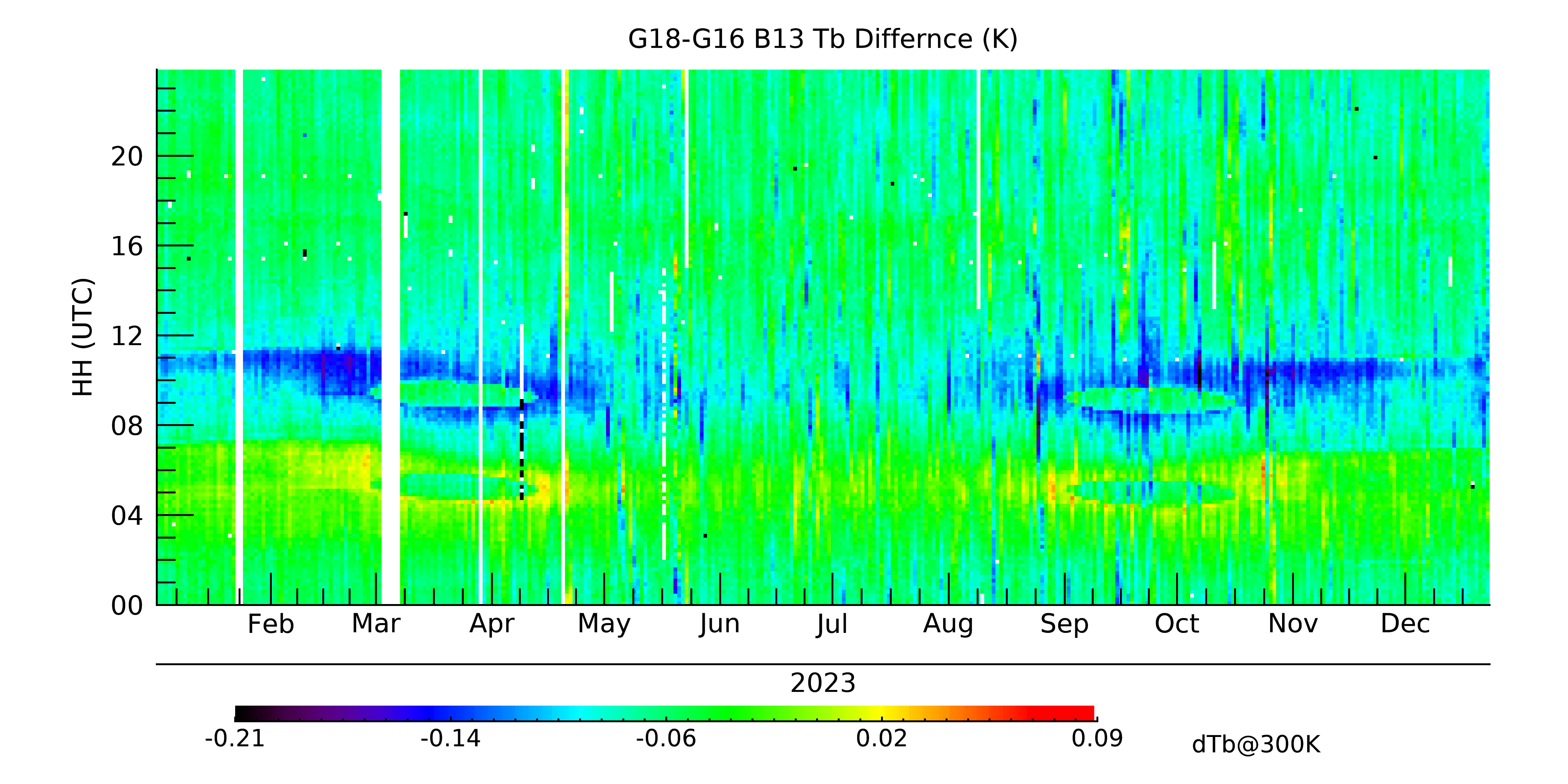 G18 satellite midnight
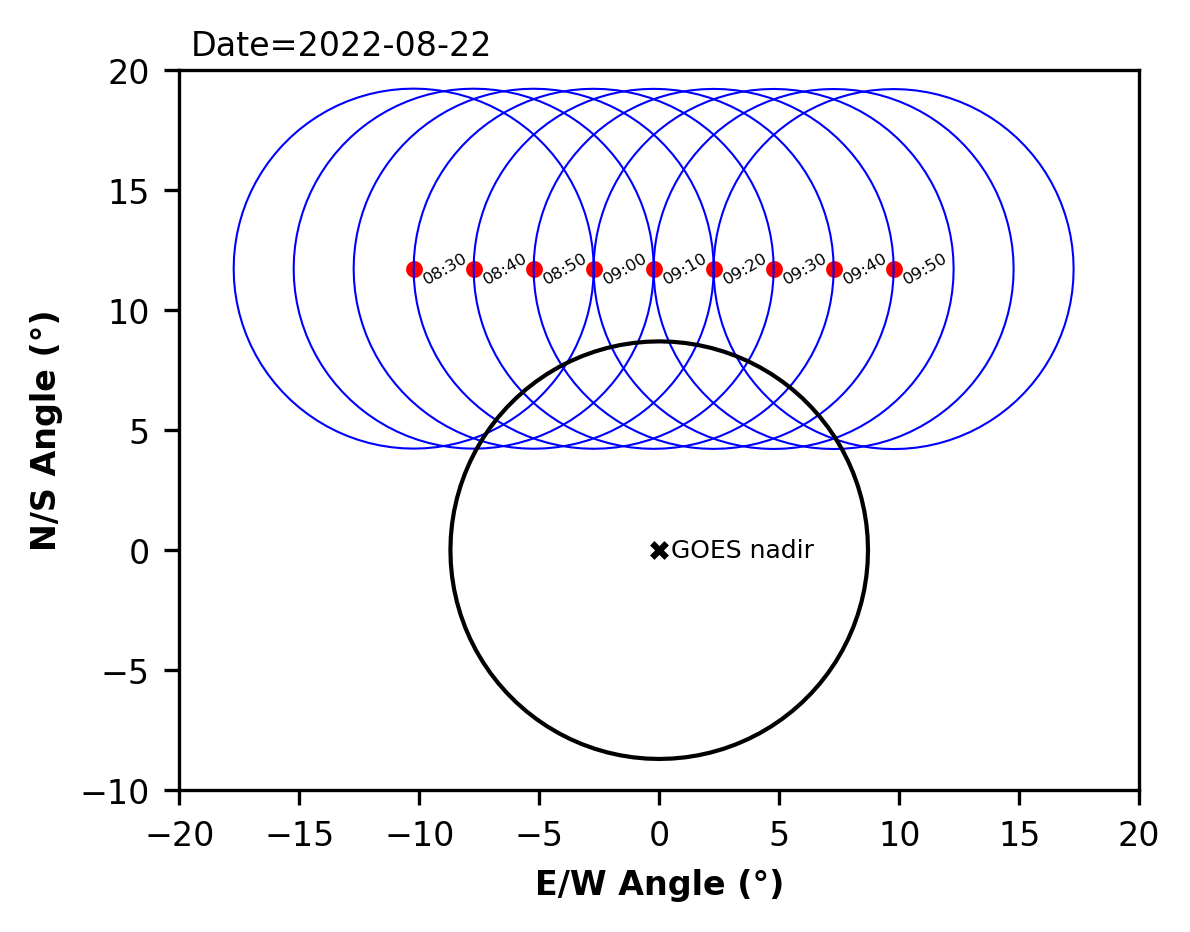 Cold GEO-GEO bias occurs around satellite midnight during the eclipse seasons
Seems increasing when the Sun is close to the Earth before and after it is being occluded.
Disappears abruptly as the Sun is behind the Earth. 
Possible root cause: scattered light into the spacelook scene used for ICT calibration (aka, ICT SPLK), as shown with the elevated ICT SPLK for the VNIR bands, (e.g. B06), can lead to a lower radiance during the impacted midnight time
Combined Impacts
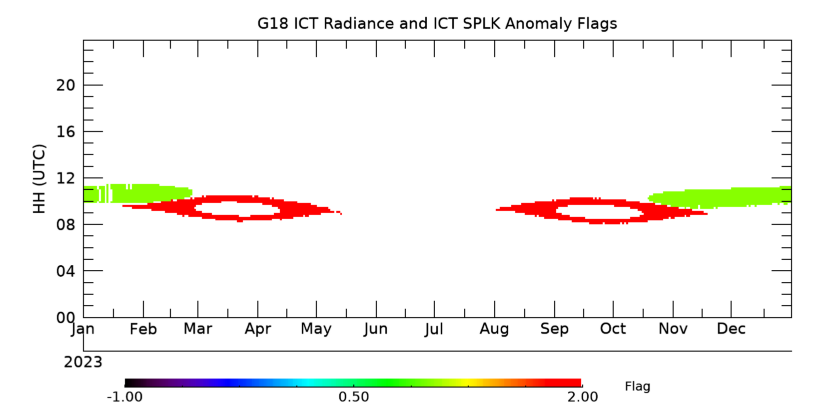 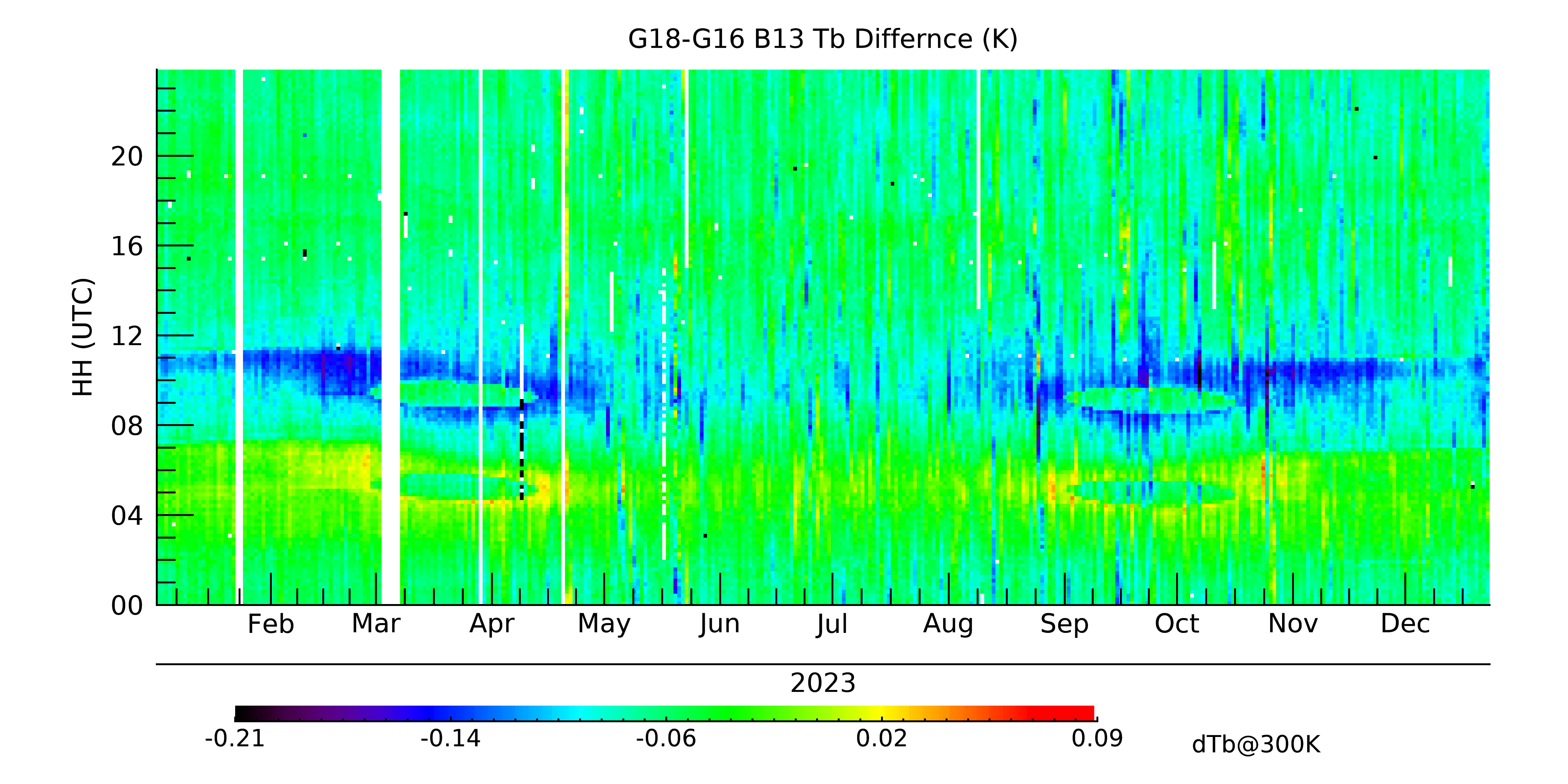 ICT Radiance Fluctuation
Elevated B06 ICT SPLK
Occurrence of the ICT radiance fluctuation and elevated B06 ICT SPLK events is highly correlated with GEO-GEO fluctuation time
11
Summary
Time-series of ABI GEO-GEO inter-comparison, due to its high temporal scale, is sensitive to small change in the radiance difference between the two satellites
A powerful tool to detect possible calibration anomaly

GEO-GEO for GOES-East and GOES-West is able to detect subtle fluctuations around satellite midnight 

The midnight fluctuation magnitude is within a few tenth of a degree at 300 K, well within the SPEC
Slightly colder radiance, instrument dependent

Early assessment with one year of G18 B13 data shows two types of midnight variation patterns
Around winter Solstice after midnight: associated with the rapidly and unevenly heated ICT. 
Eclipse season midnight, before and after the occlusion times: most likely due to slightly contaminated ICT spacelook when the instrument faces the Sun, which is evidenced with the VNIR ICT SPLK midnight data
12
Disclaimer
The scientific results and conclusions, as well as any views or opinions expressed herein, are those of the authors and do not necessarily reflect those of NOAA or the Department of Commerce